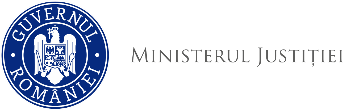 „Justiție în Pandemie”
Proiect de Lege privind unele măsuri în domeniul justiției în contextul pandemiei de COVID-19
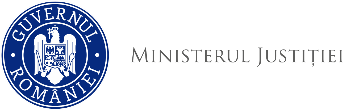 Obiectivele proiectului de Lege
Reglementarea, în domeniul justiției, a unor măsuri specifice, temporare, care să permită asigurarea unei protecții adecvate împotriva îmbolnăvirii cu coronavirusul SARS-CoV-2 în contextul activităților judiciare, dar și continuarea, în condiții optime, a activității de înfăptuire a justiției și de desfășurare a activității profesiilor din sistemul judiciar.
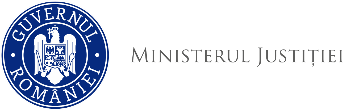 Propuneri de reglementare pentru desfășurarea în condiții optime a activității de judecată (1)
În materie procesual-civilă

desfășurarea ședințelor de judecată prin mijloace de telecomunicație audio-vizuală;
organizarea ședințelor de judecată;
comunicarea actelor de procedură.
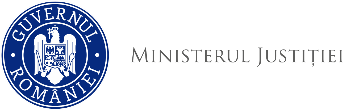 Propuneri de reglementare pentru desfășurarea în condiții optime a activității de judecată (2)
În materie procesual-penală
 
audierea prin videoconferinţă a persoanelor private sau neprivate de libertate (cazul persoanelor aflate în stare de libertate, precum și al persoanelor arestate la domiciliu);
comunicarea actelor de procedură;
organizarea activităţii instanţelor şi parchetelor în cazul imposibilității de funcționare a acestora.
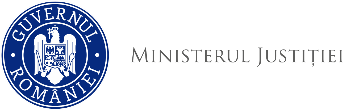 Propuneri de reglementare pentru desfășurarea în condiții optime a activității de executare silită (3)
în cursul executării silite, când este posibil, executorii judecătorești procedează la comunicarea actelor de procedură în format electronic, potrivit legii;
activitatea de executare silită se desfășoară cu respectarea regulilor de disciplină sanitară stabilite de autoritățile cu atribuții în domeniu, urmărindu-se cu prioritate asigurarea prevenției și reducerea riscului de îmbolnăvire.
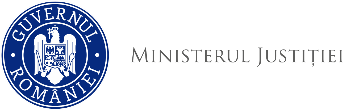 Reglementări privind organizarea concursurilor (4)
Proiectul de Lege conține și dispoziții care, prin derogare de la prevederile art. 27 alin. (3) din Legea nr. 55/2020 privind unele măsuri pentru prevenirea și combaterea efectelor pandemiei de COVID-19, permit organizarea, pe durata stării de alertă, a concursurilor pentru ocuparea posturilor vacante din cadrul mai multor instituții din sistemul judiciar.